Learning Objective
1: the line that divides the graph into two perfect halves.                   2: endpoint
What is Axis of Symmetry?
  Axis of symmetry is ___________.
What is a vertex?
  Vertex means ______________.
Vocabulary
CFU
Activate Prior Knowledge
Identify the vertex (h, k) of each function.
3. Find the y, given the x = -1
1.  f(x) = (x – 2)2 + 3
y = x2 – 2x – 3
(-1, 0)
y = x2 – 2x – 3
(2, 3)
Vertex: __________
y = (–1)2 – 2(–1) – 3
= 1  + 2 – 3 = 0
Students, you already know how to find the vertex of a parabola given the vertex form and how to evaluate a function. Now, we will learn how to find the axis of symmetry and the vertex of a parabola.
Make Connection
2.  f(x) = 2(x + 1)2 – 4
4. Find the y, given the x = 3
y = x2 – 2x – 3
(–1,–4)
Vertex : __________
(-1, 0)
y = 32 –2(3) – 3
= 9 – 6 – 3 = 0
Concept Development
CFU
The vertical line passing through the vertex of a parabola is call the ________________________ 
________________________________.

The standard form of the quadratic function  is _________________________________________.

The x-intercepts of the parabola are known as _______________________________________.

How many different types of solutions are there for a quadratic function ______, _______, or _________________. Draw one of the solution type and label it.
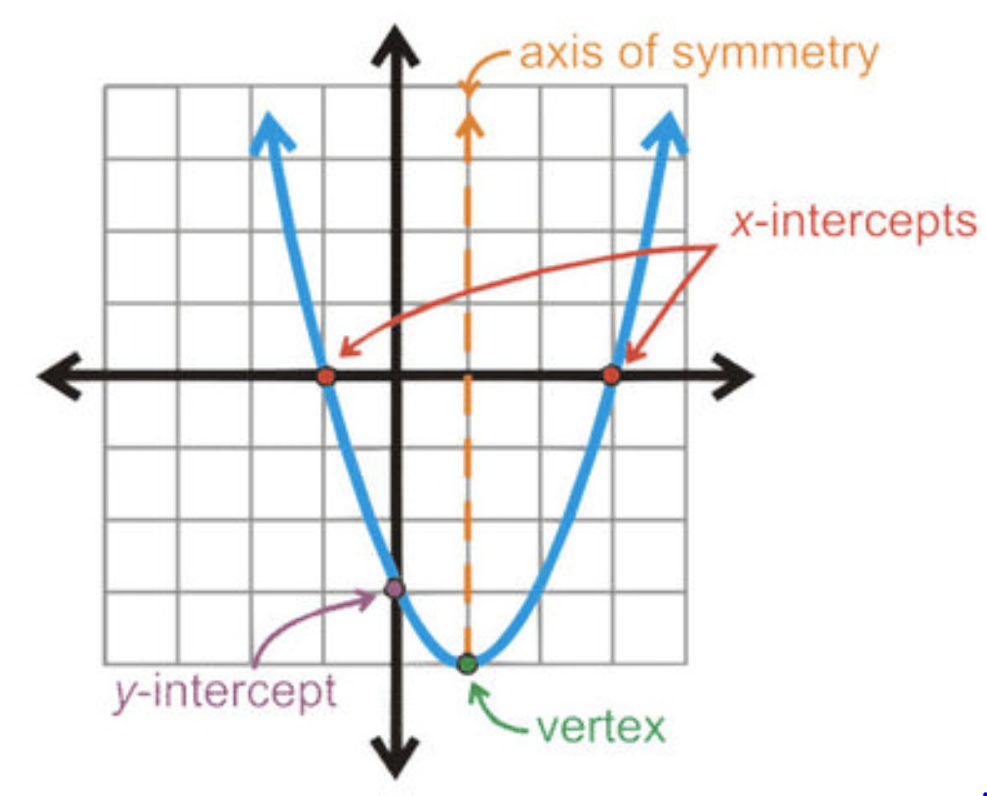 The “Axis of Symmetry” ALWAYS passes through the vertex.
If we graph one side of the parabola, we could  REFLECT it over the Axis of symmetry to graph the other side.
MAKE A TABLE using               x – values close to the                 Axis of symmetry.
“C”
"(h, k)
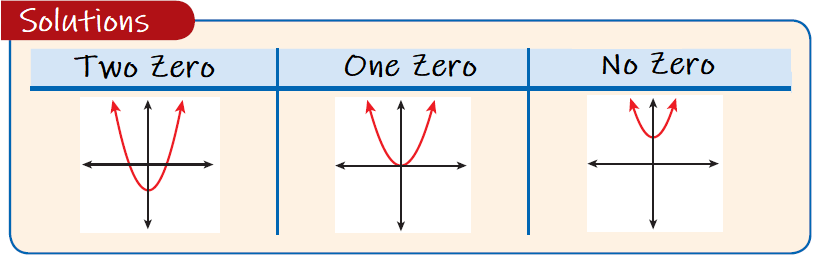 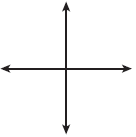 Skill Development/Guided Practice
Vertex Form
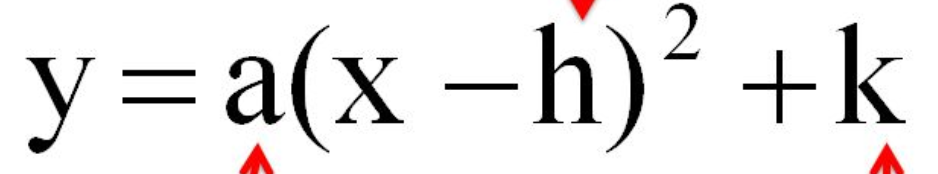 Standard Form
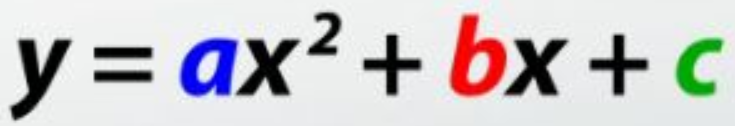 How did I/you write the standard form?
How did I/you identify the a & b values?
How did I/you find the x-value?
How did I/you find the y-value?
CFU
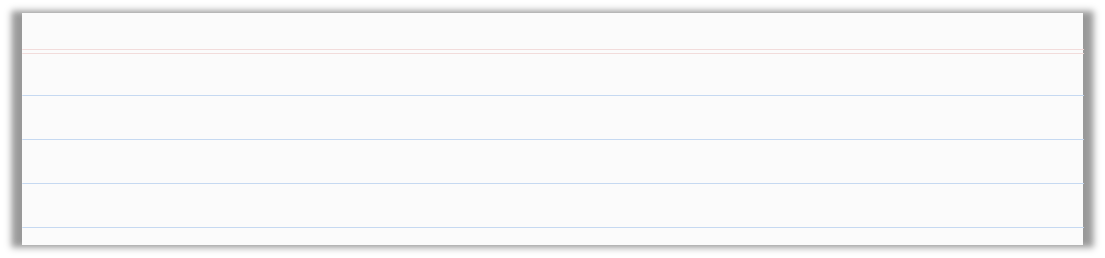 To find the “Axis of symmetry”.
1
1
2
3
2
4
3
4
Step 1: Write the quadratic function in “Standard Form”.
Step 2: Identify the a and b values.
Step 4: Substitute the x-value back into the quadratic function to find the y.
Skill Development/Guided Practice
Vertex Form
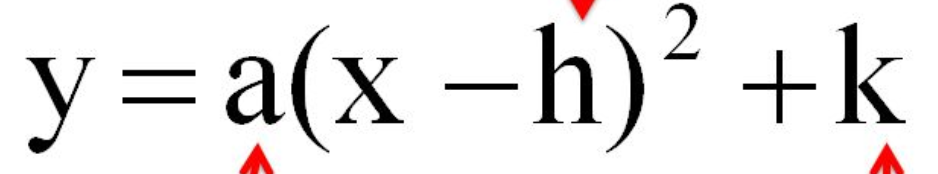 Standard Form
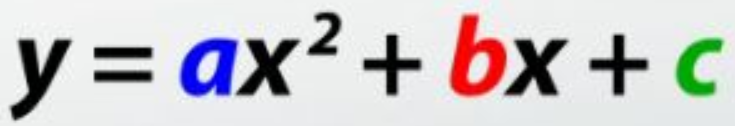 How did I/you write the standard form?
How did I/you identify the a & b values?
How did I/you find the x-value?
How did I/you find the y-value?
CFU
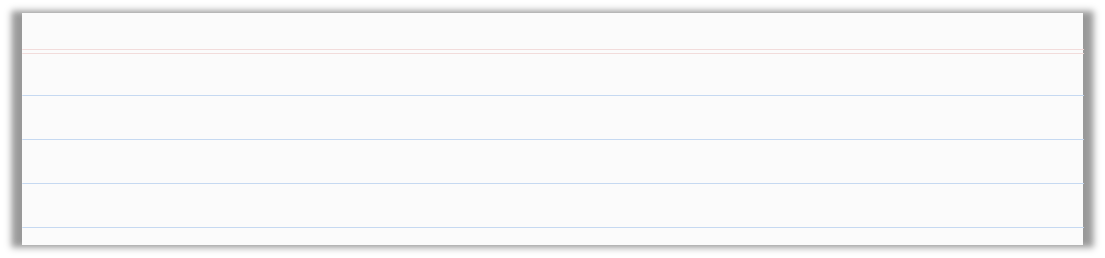 To find the “Axis of symmetry”.
1
1
2
3
2
4
3
4
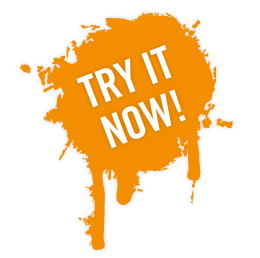 Find the vertex of the quadratic equations y = 2x2 + 4x + 3.
Step 1: Write the quadratic function in “Standard Form”.
Step 2: Identify the a and b values.
Step 4: Substitute the x-value back into the quadratic function to find the y.
Guided Practice (continued)
Vertex Form
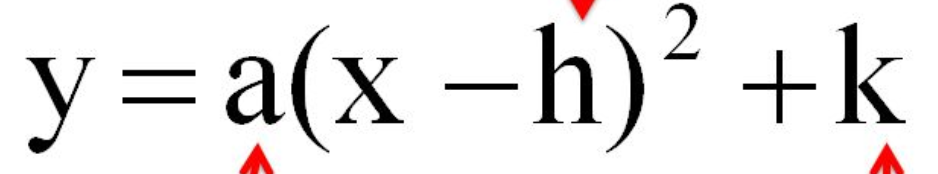 Standard Form
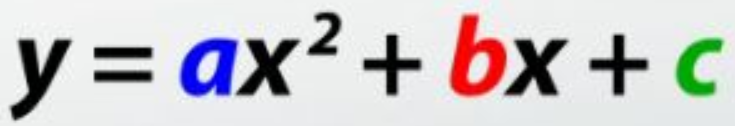 How did I/you write the standard form?
How did I/you identify the a & b values?
How did I/you find the x-value?
How did I/you find the y-value?
CFU
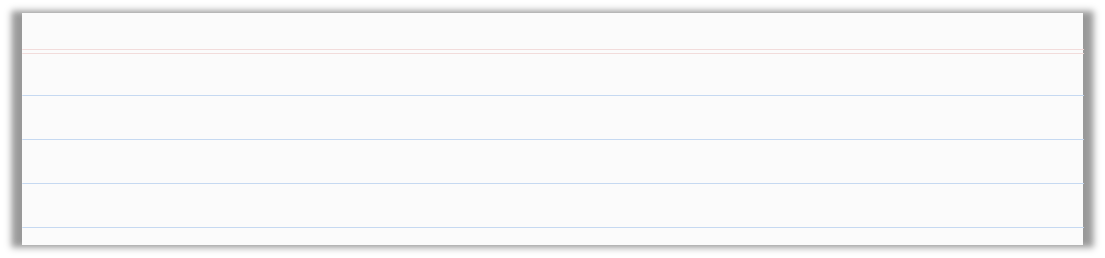 To find the “Axis of symmetry”.
1
1
2
3
2
4
3
2.
3.
1.
Find the vertex of y = 2x2 + 8x +6
Find the vertex of y = x2 + 2x – 1.
Find the vertex of y = x2 + 2x + 3.
4
4.
5.
6.
Find the vertex of y = 3x2 – 6x + 1.
Find the vertex of y = -2x2 – 8x – 2
Find the vertex of y = –3x 2 - 6x – 7
Relevance
Using axis of symmetry will help you graph a quadratic function.
1
Symmetry can be useful in graphing an equation since it says that if we know one portion of the graph then we will also know the remaining (and symmetric) portion of the graph as well. We used this fact when we were graphing parabolas to get an extra point of some of the graphs.
Knowing how to find the axis of symmetry will help you do well on tests.
2
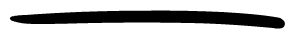 Sample Test Question:
Choose the best answer for the following.
Find the vertex for y = x2 + 2x – 3.
(0, -4)
(1, -2)
(-1, -4)
(-2, -3)
Does anyone else have another reason why it is relevant to use algebraic terminology? (Pair-Share) Why is it relevant to use algebraic terminology? You may give me one of my reasons or one of your own. Which reason is more relevant to you? Why?
CFU
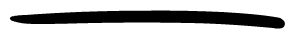 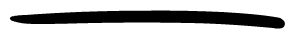 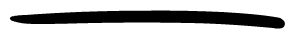 Caution!
The minimum (or maximum) value is the y-value at the vertex. It is not the ordered pair that represents the vertex.
Vertex Form
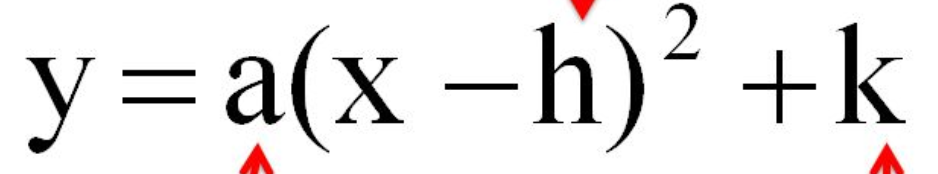 Standard Form
Skill Closure
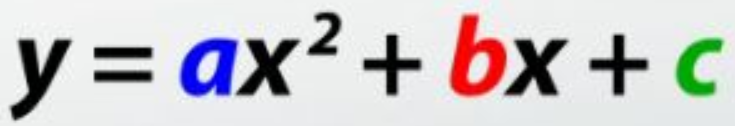 How did I/you write the standard form?
How did I/you identify the a & b values?
How did I/you find the x-value?
How did I/you find the y-value?
CFU
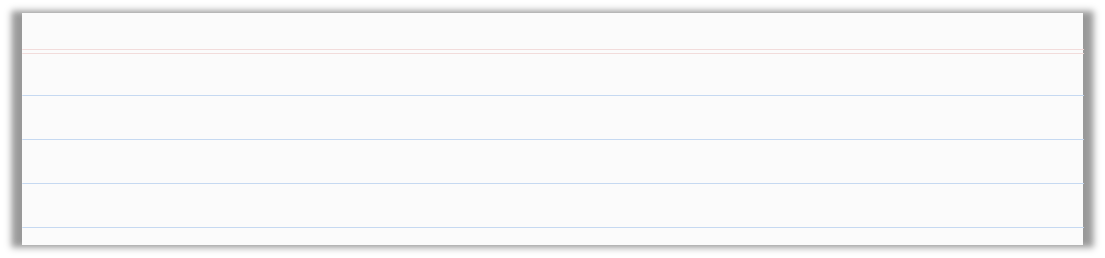 To find the “Axis of symmetry”.
1
1
2
3
2
4
3
4
y = –3x2 - 6x – 7
Discuss why is it important to know the Vertex of a quadratic function?
_________________________________________________________________________________________________________.
Summary Closure
What did you learn today about how to find the axis of symmetry and the vertex of a parabola? (Pair-Share)
Today, I learned how to ___________________________
______________________________________________.
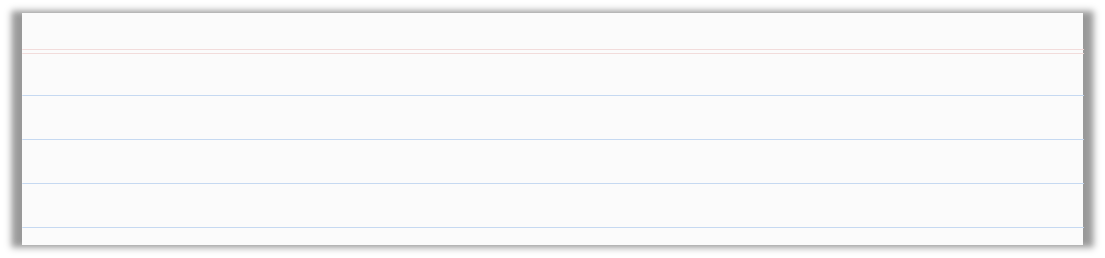 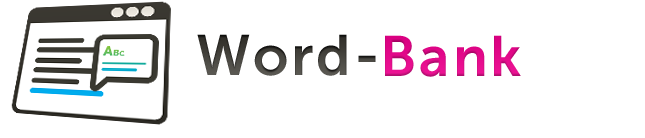 List the steps to find the “Axis of symmetry”.
axis of symmetry
standard form
minimum value
maximum value
1
2
3
4